Présenté par
HARRY POTTER
LOLA
MANEL
SOMMAIRE
LA CRÉATRICE

LES PERSONNAGES PRINCIPAUX (AMIS/ENNEMIS)

L’Histoire

Où se dÉroule l’histoire ?

Le monde magique de harry potter

quiz
La crÉatrice
J.K. ROLLINGS est la créatrice de Harry Potter.
Elle est née en 1965 en Angleterre.
L’écriture de cette saga rassemble sept livres : 
Harry Potter à l’École des Sorciers
Harry Potter et la Chambre des Secrets
Harry Potter et le Prisonnier d’Azkaban
Harry Potter et la Coupe de Feu 
Harry Potter et l’Ordre du Phoenix
Harry Potter et le Prince de Sang Mêlé
Harry Potter et les Reliques de la Mort
Qui ont tous été adaptés au cinéma.
Les personnages principaux
HARRY
HERMIONE
RON
Un jeune garçon orphelin vivant dans une famille de moldus suite au décès de ses parents. Ses parents ont été tués par Voldemort et Harry Potter a survécu à cette attaque. Il en est sorti vivant avec une cicatrice. C’est pour cela que Harry est devenu une légende.
Ron Weasley est le meilleur ami de Harry. Ses parents sont des sorciers. Ron et Hermione, vont aider  Harry Potter à vaincre Voldemort.
Hermione Granger née de parents moldus est une des amis de Harry Potter. Elle est très sérieuse et appliquée.
Les amis et la famille de Harry Potter
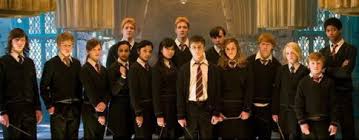 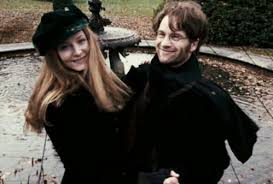 SIRIUS BLACK
ALBUS DUMBELDORE
HAGRID
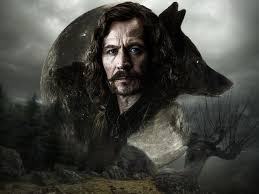 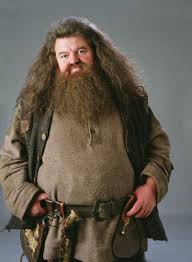 Les principauxENNEMIS DE HARRY POTTER
Voici la Famille Malefoy
Dans la famille des ténèbres
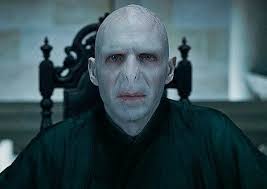 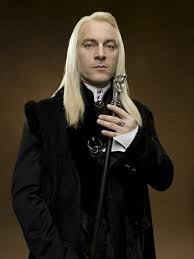 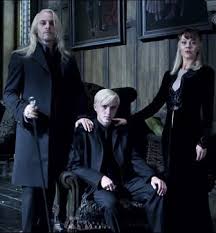 Lord Voldemort est le principal ennemi de Harry Potter. Il est adepte de la magie noire.

Nom de naissance : Tom Jedusor
Bellatrix est l’un des mangemorts fidèles de celui dont on ne doit pas prononcer le nom.
L’indécis SEVERUS ROGUE
Partagé entre son soutien à Voldemort et son amour qu’il portait à la mère d’Harry Potter.
HISTOIRE
Suite à une prophétie, selon laquelle un enfant né fin juillet aura le pouvoir de vaincre le mage noir Voldemort : 
« Celui qui a le pouvoir de vaincre le Seigneur des Ténèbres approche... il naîtra de ceux qui l'ont par trois fois
défié, il sera né lorsque mourra le septième mois... et le Seigneur des Ténèbres le marquera comme son égal,
 mais il aura un pouvoir que le Seigneur des Ténèbres ignore... et l'un devra mourir de la main de l'autre car
 aucun ne peut vivre tant que l'autre survit... » 
Severus Rogue, alors Mangemort, entend la première partie de la prophétie et la divulgue à son maître
Voldemort, ignorant qu'elle pourrait désigner Harry Potter, et indirectement Lily Potter, son amie d'enfance
et mère du bébé. 
Harry Potter naissant le 31 juillet 1980, Voldemort est convaincu que la prophétie le désigne,
En tentant de le tuer en même temps que James et Lily Potter, Voldemort le désigne involontairement comme
son égal, c'est-à-dire celui qui devient en conséquence de cet acte la seule personne à pouvoir le vaincre
définitivement. 
Harry prend connaissance du contenu de cette prophétie seulement à la fin de sa cinquième année,
par le biais du professeur Dumbledore.
OÙ se dÉroule l’HISTOIRE ?
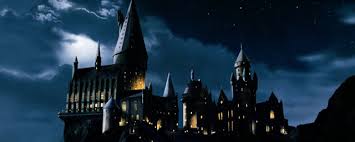 La voie 9 ¾

Poudlard

Le chemin de traverse

Ministère de la magie 

La forêt de POUDLARD
Le monde magique
LES RELIQUES DE LA MORT
Le triangle représente la cape d’invisibilité , le rond représente la pierre de résurrection, le trait représente  la baguette de sureau
LE choixpeau
Le choixpeau est un chapeau magique qui désigne dans quelle maison vont les élèves (Gryffondor, Serpentard, Serdaigle, Poufsouffle)
LE QUIDDICH
Le Quiddich est un sport très dangereux, il est composé de 2 équipes chevauchant des balais volants.
Le but du jeu est de marquer le plus de points , la partie s’arrête quand l’ une des équipes attrape le vif d’or.
LA CAPE MAGIQUE
Le parrain de Harry Potter lui a légué cette cape pour ne pas se faire repérer.
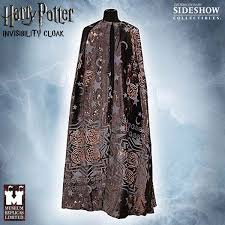 BANDE ANNONCE HARRY POTTER 1
QUIZ
Comment s’appelle l’école ?
Comment s’appellent les parents de Harry ?
Nous sommes des moldus ou des sorciers ?
Citer nous 2 personnages méchants?
Comment s’appellent le dirécteur de Poudlard ?
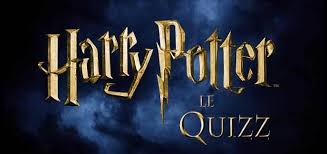